Gameplanning
Don’t Plan to Fail
By Failing to Plan
The 6 Steps to Our Business
Get a Lead
Call the Lead
Book the Appointment
Prep for the Appointment
Run the Appointment (Help the Family)
Make sure it Gets Approved
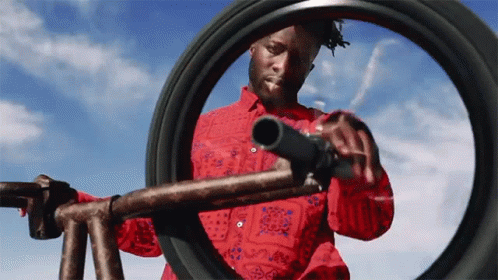 Symptoms of Not Thorough Gameplanning
Low Close Ratio
Low Placement Ratio
Cancellations
1-Dimensional Solutions
When Do You Gameplan?
Right Away After Setting the Appointment?
Five Minutes Before the Appointment?
During IPA Time?
During Conference Calls?
At a Time That Works for Both You and Your Mentor Well in Advance of the Appointment?
[Speaker Notes: Limitations - amounts, Height/Weight, Convertible Term]
What Do You Do After Setting an Appointment?
Do Your Happy Dance
Communicate it to Your Mentor
Get Back to Dialing!
What Do You Do After You Are Done Dialing?
Do Your Happy Dance
Send DCAs to Your Mentor
Send Appointment Schedule to Your Mentor
Prep for Your Gameplanning Meeting
Gameplanning Process
Carrier Selection
Case Design
Carrier Selection
It’s About What They Are Qualified For (Simplified Issue)
Tools to Know:
Virtual Mentor
Navigator
SFGProducer
The Matrix (Cheat Sheet)
Call the Carrier for Risk Assessments
When to Use Term, When to Use Whole Life
Tom’s Rule
If they are 60 or Younger AND in Good Health = Term
If they are 71 or Older OR in Poor Health = Whole Life
Case Design
It’s About What They Can Afford
Prepare 3 Options:
Small
Medium
Large
Let Your Mentor Pour Into You!
Appointment Prep
How Are You Going To Explain All the Bells and Whistles
Do the eApps
Sign into the Carrier Directly
Have a Plan B
Text Your Mentor
Resources
Mathews Gameplanning calls
Mondays at 3pm
Fridays at 9am
Get on and Learn!
Soundcloud
The Value of Simplified Issue
We Get to Help our Families 
by Protecting Other Families
What We Do Here Isn’t Easy
But It Is Worth It…
Prepare for Their Family!